Jaunā plānošanas perioda projekti un pārvaldes jomu (domēnu) arhitektūras
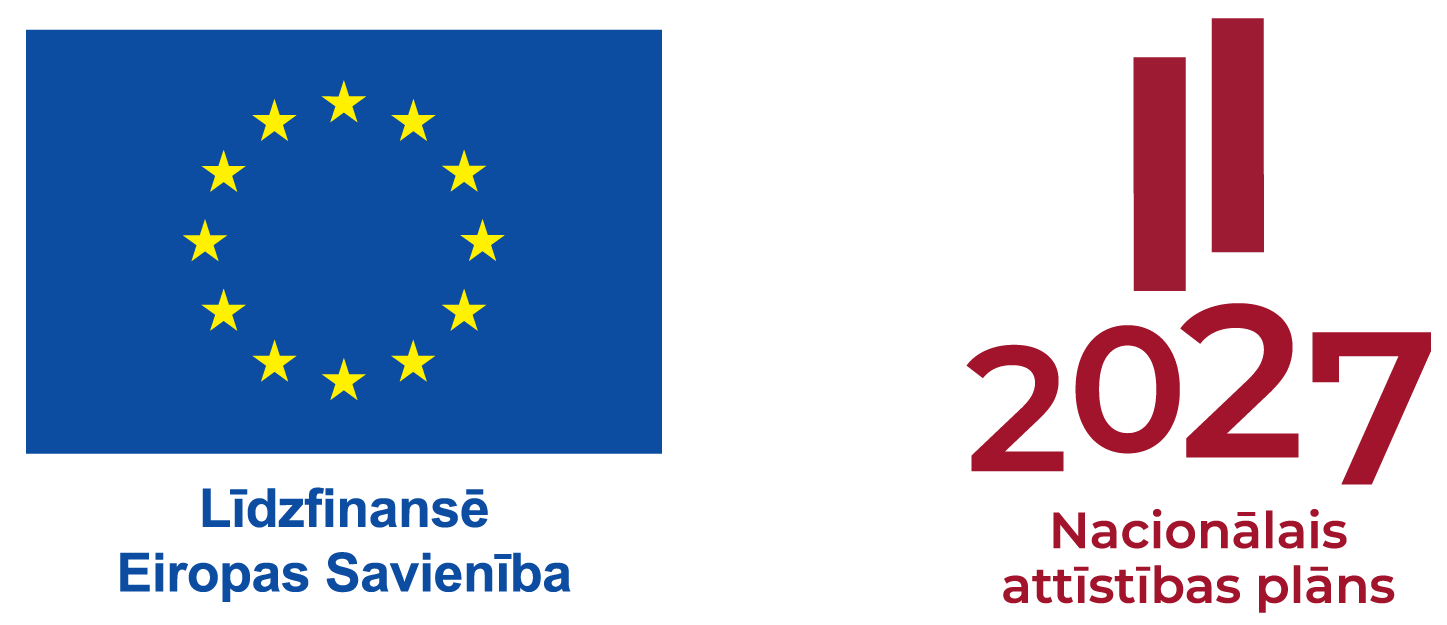 Saturs
Informācija par MDMK 16. jūlija sēdē nolemto (Gatis Ozols)

Ārkārtas prioritātes projektu uzsākšana (Lelda Kalniņa) 

Pārvaldes jomu (domēnu) arhitektūras (Lauris Linabergs)
pašreizējā situācija jomu arhitektūru aprakstu sagatavošanā
turpmākā rīcība
izmaiņas IKT vadītāju foruma darbā
2
SAM pasākuma mērķi un rezultāta rādītāji
attīstīt valsts IKT risinājumus un pakalpojumus un veicināt privātā sektora digitalizāciju un jaunu pakalpojumu veidošanu
NODROŠINĀT UZŅĒMĒJDARBĪBAS VIDES DIGITALIZĀCIJAS ATBALSTU

ES SAISTĪBU PĀRŅEMŠANAS UN RĪCĪBPOLITIKAS IEVIEŠANAS ATBALSTS.

VALSTS IKT EFEKTIVITĀTE un ILGTSPĒJĪGA ATTĪSTĪBA


MĀKSLĪGĀ INTELEKTA IEVIEŠANA VALSTS PRODUKTIVITĀTEI
913 – saimnieciskās darbības veicēji, iestādes, kuri ir transformējuši savus procesus, balstoties uz jaunizveidotajiem vai ievērojami uzlabotajiem valsts digitālajiem procesiem

50% no kopējā investīciju apjoma ir projektiem, kuru ietvaros plānots izstrādāt uz saimnieciskās darbības veicējiem vērstus pakalpojumus, produktus vai procesus. 
---
ES saistību pārņemšanai nepieciešamais atbalsts

Specializēto kompetences centru attīstība un nostiprināšana, t.sk. savu koplietošanas pakalpojumu un to saņēmēju loka paplašināšana

MI pielietošanas veicināšana augstākai darbības produktivitātei.
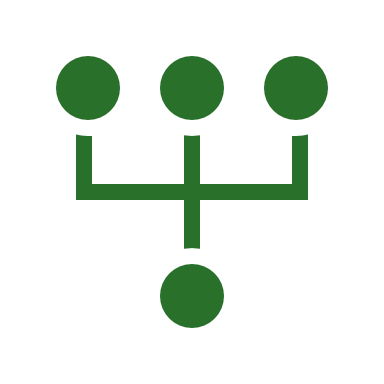 3
Pasākuma īstenošanas noteikumi: 23-TA-2382
[Speaker Notes: komersantiem izstrādāto digitālo pakalpojumu, produktu un procesu vērtība – 88 095 934 euro, tai skaitā par šo noteikumu 17. punktā  minēto finansējumu – vismaz 74 200 975 euro 

publiskā sektora iestādes, kas atbalstītas digitālo pakalpojumu, produktu un procesu izstrādei – 20 

programmas rezultāta rādītājs – jaunu un modernizētu publisko digitālo pakalpojumu, produktu un procesu lietotāji (saimnieciskās darbības veicēji, iestādes)]
Pieeja un pamatprincipi
FOKUSS
Nozaru sistēmisku reformu atbalsts un Valsts IKT attīstības prioritātes. Priekšroka investīcijām ar plašu ietekmi, sabiedrībai «taustāmiem» ieguvumiem, inovācijām.
ARHITEKTŪRA
priekšnosacījums investīcijai- kopēja jomas IKT arhitektūra
(VISPUSĒJS JOMAS ATTĪSTĪBAS PLĀNS)
REFORMA/ RĪCĪBPOLITIKA
reformas/ rīcībpolitikas ar IKT atbalstu
Tiek ņemtas vērā paralēlās investīcijas (ANM, ERAF/ESF, citi)
«zaļais koridors» akūtu projektu īstenošanai ar augstu gatavību
4
Prioritārie investīciju virzieni
ko mēs vēlamies attīstīt un stiprināt
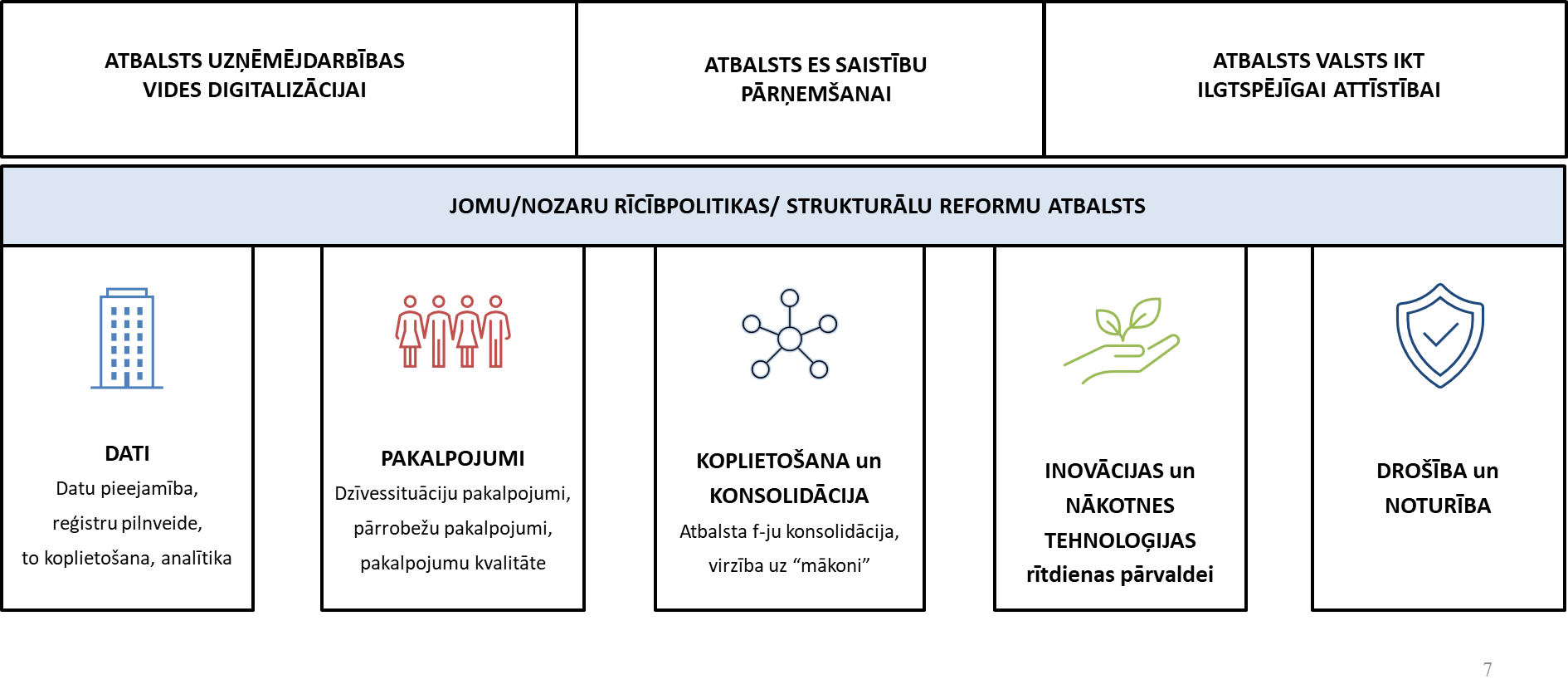 Resoru pieteikumi
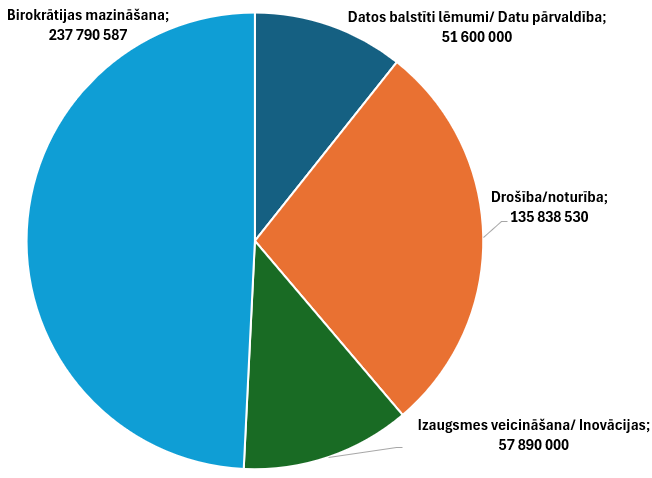 478’300 587
Pieteiktās vajadzības
(94 iniciatīvas)
146’788 000
SAM 1.3.1.1.     pieejamais finansējums
6
[Speaker Notes: Digitālās modernizācijas komiteja 2024. gada februārī atbalstīja VARAM priekšlikumu par priekšatlases pieeju un vērtēšanas kritērijiem  
VARAM organizēja investīciju iniciatīvu (programmu un projektu) pieteikumu iesniegšanu līdz 22. martam aptaujas formā. Tika iesniegti:
94 programmu un projektu pieteikumi ar kopējo apjomu 	478 300 587 eur (iekļauts arī SM papildus iesniegtais– 94. pieteikums)
no tiem 30 ar kopējo apjomu 85 919 320 eur tika pieteikti kā ārkārtas prioritātes projekti.

Ārkārtas prioritāte tiek piešķirta projektiem, kuru izpildes aizkavēšana var izraisīt konkrētas sankcijas jau tuvākajā laikā un/vai par kuriem ir pieņemti konkrēti valdības lēmumi 
Papildus nosacījums – projektiem jābūt augstā gatavības pakāpē]
Prioritizācijas pieeja
PRIORITIZĀCIJAS PRINCIPI
DIGITĀLĀS TRANSFORMĀCIJAS HORIZONTĀLĀS PRIORITĀTES
7
Investīciju portfeļa veidošana (izaicinājums)
Daudz fragmentētu investīciju vajadzību no iestādēm/ nozarēm
Apjomīgas paralēlas investīcijas citos avotos (ANM, ERAF citi SAM)
EUR 174,6 milj.
95 pieteikumi
Fragmentēti risinājumi
Dublējošas investīcijas, neizmantota koplietošana
Sadarbspējas trūkums
PRIORITIZĒT | SINHRONIZĒT | KONSOLIDĒT
8
[Speaker Notes: Daudz fragmentētu iniciatīvu (gan nozares, gan nacionālā mērogā)
Paralēlas investīcijas (ANM, ERAF citi specifiskie atbalsta mērķi)
Nepieciešams konsolidēt un sinhronizēt inciatīvas pirms finansējuma alokācijas projektu līmenī. 
Izņēmums – ārkārtas projekti, kur apstiprin[ājums tiek sniegts projektam un ir iespējams uzsākt tā īstenošanu.  

PIEEJA]
Investīciju portfeļa vadības process
SAM atbilstības nosacījumi
16.07.2024
Nacionālās vajadzības
Ārkārtas projekti
Nozaru prioritātes
Īstenošana
JOMAS 
ATTĪSTĪBAS PLĀNS/ ARHITEKTŪRA
ES saistības un regulas
PRIORITĀRĀS ATTĪSTĪBAS JOMAS
PROJEKTI
Definēti projekti un risinājumi, projekta KPI
Jomas attīstības plāns/ arhitektūra, ietverot visus fin. Avotus, KPI 
Saskaņota arhitektūra (valsts; industrija)
Prioritāro investīciju saraksts un jomas finansējums, KPI.
Iekļaujamo aktivitāšu saraksts ar indikatīvu finansējumu.
9
Investīciju programma (detalizēti skat. pielikumu)
10
Atslēgas iniciatīvas (horizontālās)
MĀKSLĪGAIS INTELEKTS
PAKALPOJUMI
UZTICAMĪBA UN IDENTIFIKĀCIJA
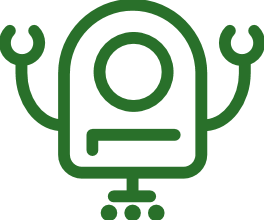 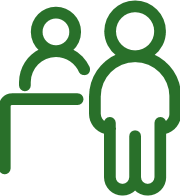 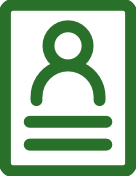 1. Izveidots mākslīgā intelekta akselerators valsts pārvaldē, kas nodrošinās vismaz X inovatīvu risinājumu ieviešanu.
1. Programma sabiedrībai būtisko dzīvessituāciju transformācijai2. Grūtībās nonākušo uzņēmumu atbalsta īstenošanas risinājums un klientcentrēts nodokļu administrēšanas process (VID)
1.ES Digitālā identitātes maka ieviešana Latvijā
2. Personu apliecinošo dokumentu izsniegšanas procesa pilnveide
2. Izveidots Lielais valodu modelis latviešu valodā un izveidotas publiskas datu kopas modeļu trenēšanai.
PĀRVALDES MODERNIZĀCIJA
DATI
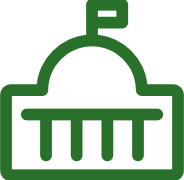 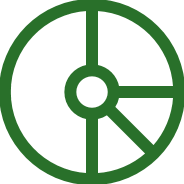 INFRASTRUKTŪRA
1.Izveidota tehnoloģiskā bāze Valsts analītikas dienestam2.Ieviests publisks valsts snieguma rādītāju panelis (dashboard)
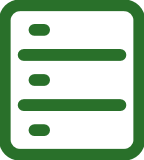 1.Būtisko valsts resursu migrācija uz mākoņpakalpojumiem/ valsts federētā mākoņa resursiem
1.Dokumentu aprites centralizācija valsts pārvaldē2.MK darba un tiesību aktu aprites drošības uzlabošana3.Elektronisko iepirkumu un ES fondu līdzekļu izlietojuma pārvaldības centralizācija.
3. Datu sakārtošanas un standartizācijas programma nozarēm
Ārkārtas prioritātes projekti
No kopējiem pieteiktajiem 24 ārkārtas projektu pieteikumiem no atlases izslēgti projekti:        (1) kuriem vienīgais steidzamības pamatojums ir SDG regula, (2) kuri nav pašas augstākās prioritātes projekti nozares ministrijā vai iestādē, (3) jomās, kur šobrīd tiek saskaņoti liela apjoma ANM investīciju projekti, tādējādi atlasot 7 projektus 22 508 000 eiro apjomā.
12
Ārkārtas prioritātes projektu virzība
Digitālās modernizācijas komitejas ārkārtas prioritātes projektu saraksta apstiprināšana
16.07.2024.
31.12.2024.
Līdz 25.08.2024. iestādes uzsāk ārkārtas projektu IKT risinājuma apraksta saskaņošanu
Ārkārtas prioritātes projektu pases* MK apstiprina ne vēlāk kā 2024. gada IV ceturksnī
*Projekta pases veidne – septembrī VARAM tīmekļvietnē:
https://www.varam.gov.lv/lv/ikt-risinajumu-un-pakalpojumu-attistiba-un-iespeju-radisana-privatajam-sektoram
13
[Speaker Notes: NB – institūcijas norādītas alfabētiskā secībā]
Turpmākā rīcība attīstības jomās
Digitālās modernizācijas komitejas atbalsts finansējuma sadalījumam pa attīstības jomām;
Uzdevumi izstrādāt attīstības jomu (domēnu) arhitektūru aprakstus, t.sk. precizējot 1. kārtas projektus jomu ietvaros
6. MK rīkojuma projekta (t.sk. projekta pases) virzība  TAP procesā (projektu pases MK apstiprina ne vēlāk kā līdz 2025. gada beigām)
4. 2x gadā ziņojums Digitālās modernizācijas komitejai par 1.3.1.1. pasākuma ieviešanas progresu (jomas (domēna) arhitektūru veidojošo projektu (pases*) priekšlikums)
16.07.2024.
2024 – 30.06.2025.
2025
2025
2025 - 2029
2024 – 2025
5. Jomas IKT risinājumu attīstības aktivitāšu saskaņošana IKT BŪVVALDES** kārtībā (DVI, CSP, AiM. u.c) (decembris, 2025)
7. Projektu īstenošana
3. JOMAS (domēna) vai tās loģiskas sadaļas ARHITEKTŪRAS apraksta (t.sk. projektu saraksta) izstrāde un saskaņošana IKT VADĪTĀJU FORUMĀ,(jūnijs, 2025)
14
[Speaker Notes: *  Projekta pases veidne – septembrī VARAM tīmekļvietnē: https://www.varam.gov.lv/lv/ikt-risinajumu-un-pakalpojumu-attistiba-un-iespeju-radisana-privatajam-sektoram 
** IKT risinājumu attīstības aktivitāšu saskaņošana 12.07.2022. Ministru kabineta noteikumos Nr. 368 «"Informācijas sistēmu un to darbībai nepieciešamo informācijas un komunikācijas tehnoloģiju resursu un pakalpojumu attīstības aktivitāšu un likvidēšanas uzraudzības kārtība» noteiktajā kārtībā]
JOMU (DOMĒNU) ARHITEKTŪRU IZSTRĀDE
15
Jomu attīstības plānošana
E-lieta
Būvniecība
IKT infrastruktūra un kiberdrošības risinājumi
Pārvaldes modernizācija (t.sk. atbalsta f-ju konsolidācija
Reģioni un vide
Nodokļi               
un muita
Datu analītika/ sagatavošana
Makslīgā intelekta lietojumi
Zemkopība
Datu pārvaldība un koplietošana
Robežas šķērsošana
Transports
ARHITEKTŪRAS PĀRVALDĪBA
Izglītība
Digitālā identitāte un uzticamība
E-maks
Valsts pakalpojumu platformas
E-adrese
Veselība
7 «horizontālās» un 10 nozaru jomas;
tvēruma robežu izaicinājums (aprakstiem un projektu finansējumam)

datne «kopsavilkums.pdf» 16.07. MDMK materiālos
Kultūra
Labklājība
AVIS
16
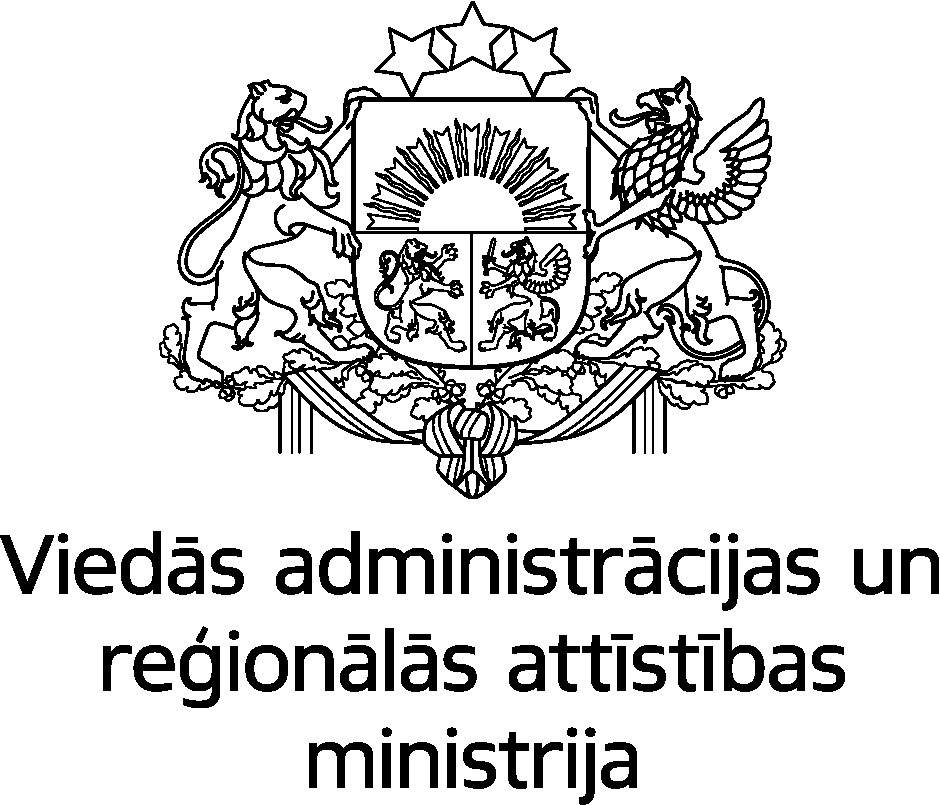 Pašreizējā situācija
APRAKSTU VEIDNES UN PIEMĒRS publicēts VARAM tīmekļa vietnē https://www.varam.gov.lv/lv/valsts-parvaldes-jomu-domenu-arhitekturas   
                                                                 
VARAM izstrādā «horizontālo» jomu arhitektūras aprakstus:
Digitālās identifikācijas un uzticamības pakalpojumu joma – 1. versija izstrādāta kā piemērs un publicēta VARAM tīmekļa vietnē. Šobrīd sadarbībā ar LVRTC un VRAA notiek darbs pie jaunas – papildinātas un precizētas versijas;
Datu pārvaldības un koplietošanas jomas mērķarhitektūras 1. versija tiks prezentēta 28.08. foruma sanāksmē;
Uzsākts darbs pie pakalpojumu pārvaldības un piegādes jomas arhitektūras apraksta izstrādes un tiek plānoti turpmākie soļi IKT infrastruktūras un kiberdrošības, MI pielietojumu un pārvaldes modernizācijas (t.sk. atbalsta funkciju) jomu arhitektūras aprakstu izstrādei

NOZARU MINISTRIJAS ir uzsākušas vai ir konkrēti ieplānojušas vairāku jomu arhitektūru aprakstu izstrādi:
E-Lieta – konceptuālās arhitektūras papildinājumi
LM un IZM – ANM 2.1. projektu ietvaros
17
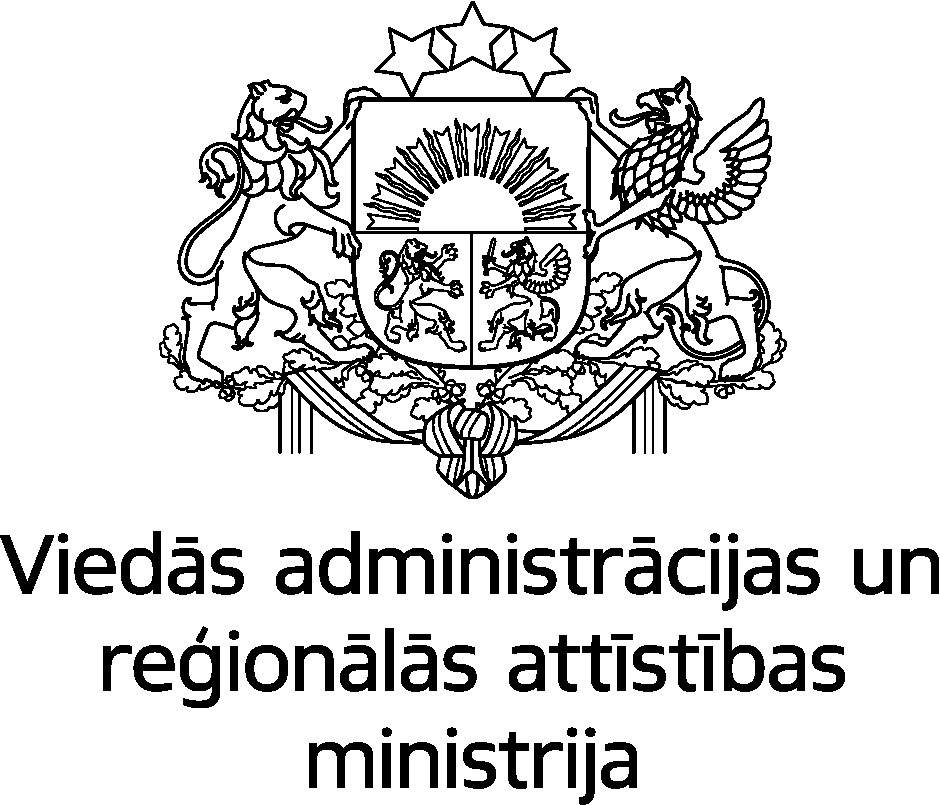 Turpmākā rīcība
VARAM sadarbībā ar iesaistītajām ministrijām un institūcijām līdz MDMK lēmumos norādītajiem termiņiem (pa jomām – no 10.2024. līdz 03.2025.) izstrādās horizontālo attīstības jomu arhitektūru aprakstus 
  + ieceres starpjomu arhitektu apspriedēm (septembris – decembris)

NOZARU MINISTRIJAS sadarbībā ar iesaistītajām institūcijām izstrādā nozaru jomu arhitektūru aprakstus ne vēlāk, kā līdz 2025. gada 30. jūnijam


IKT VADĪTĀJU FORUMS : 
kalpo par formālu ietvaru darba grupām, kas nodrošina atbalstu VARAM horizontālo jomu arhitektūru aprakstu izstrādei. Datu, pakalpojumu un IKT infrastruktūras darba grupas vienlaicīgi pilda arī attiecīgo ANM 2.1. projektu programmu padomju lomas;
saskaņo (t.sk. rakstiskā procedūrā) jomu arhitektūru aprakstus.

FORUMA DALĪBNIEKU KATEGORISKU IEBILDUMU GADĪJUMĀ arhitektūras aprakstu satura (t.sk. projektu satura un finansējuma) jautājumi tiek eskalēti izskatīšanai MDMK
18
Jomu (domēnu) arhitektūru sagatavošana un saskaņošana
Ikgadēji  VARAM ziņojumi
Izejas informācija
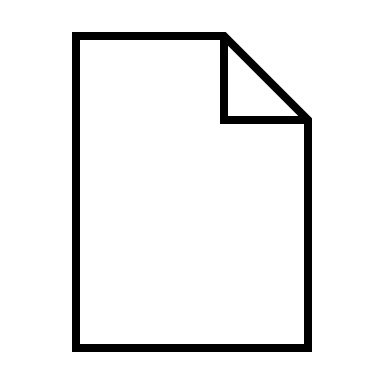 Prioritāri attīstāmo jomu un investīciju nolūku saraksts ar  SAM 1.3.1.1   147M finansējumu (MDMK lēmumi)
Papildus info datne "kopsavilkums.pdf"
Apvienots projektu portfelis ,
kura progresu uzrauga MDMK
MDMK izskata jomu arhitektūras pēc VARAM vai citu ministriju pieprasījuma (t.sk. risinot prioritāšu konfliktus)
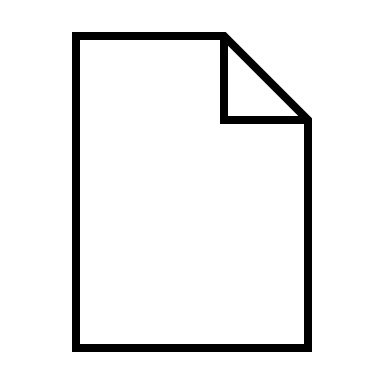 MINISTRU
DIGITĀLĀS
MODERNIZĀCIJAS 
KOMITEJA
16.07.2024.
VARAM

IKT VADĪTĀJU
FORUMS
(t.sk. foruma ietvaros
organizētās "horizontālo
jomu" darba grupas
Konsultācijas ar VARAM (par tvērumu, metodiku, starpjomu sadarbība)
JOMAS ARHITEKTŪRAS APRAKSTA versiju izskatīšana IKT VADĪTĀJU FORUMĀ, iesaistot "horizontālo jomu" darba grupas un nozares ekspertus (ISACA, LIKTA, LATA)
APRAKSTA SASKAŅOŠANA (t.sk. foruma rakstiskā procedūrā)
Jomas SAM 1.3.1.1. projekti (pasu pirmās daļas)
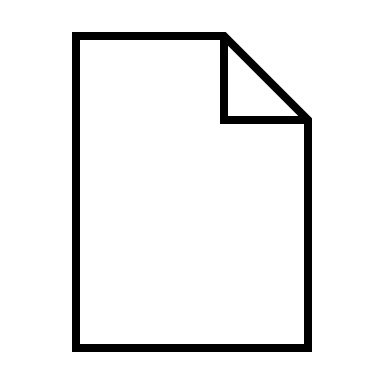 ANM 2.1. programmas/ nozares projekti
JOMAS (domēna) ARHITEKTŪRAS apraksta sagatavošana
MINISTRIJAS
Projekti mērķa sasniegšanai
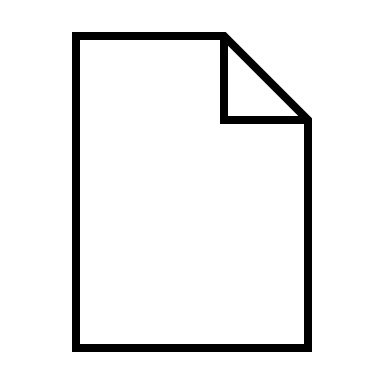 citu fin. avotu (t.sk. IKT projekti
TVĒRUMS, esošā situācija
MĒRĶARHITEKTŪRA,
principi, kontrolsaraksti
(t.sk.  sadarbības ministrijas, ANM u.c. projektu īstenotāji un SAM 1.3.1.1. potenciālo projektu īstenotāji, ārēji eksperti
esošā situācija:
regulējums
org. - funkcijas&pak.,
Informācija - dati,
tehnoloģijas (sistēmas)
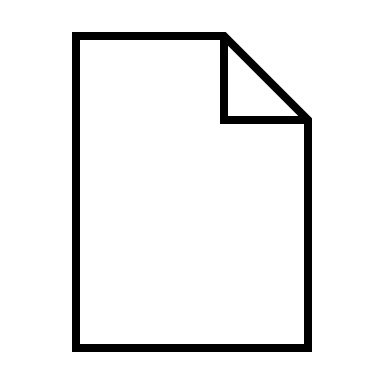 [Speaker Notes: Izskatīšanas process
⦿ Nozares ministrija iesniedz pieteikumu un pamatojumu (anketa)
⦿ VARAM validē un sagatavo jautājumu lēmumam Digitālās modernizācijas komitejā
⦿ Ja pozitīvs lēmums - skaņo projekta un risinājuma aprakstus, virza MK  ārpuskārtas iekļaušanai priekšatlases sarakstā.]
Attīstības jomu arhitektūru izstrādes process
20
Izmaiņas IKT vadītāju foruma darbā
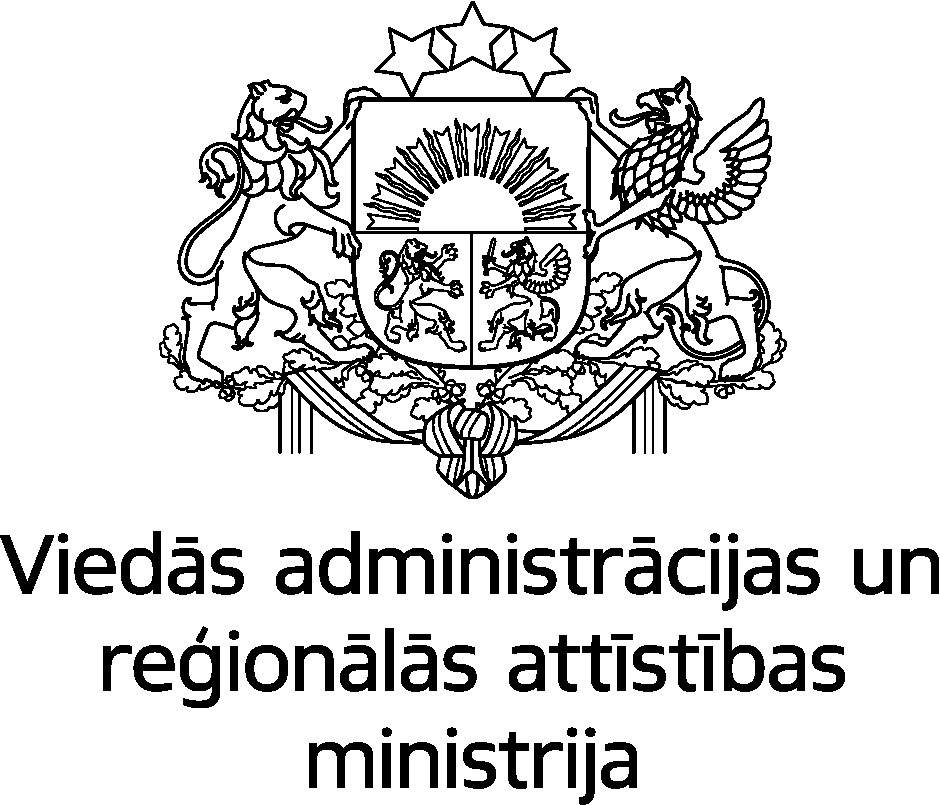 ARHITEKTŪRAS PĀRVALDĪBAS PROCESA PAGAIDU REGULĒJUMS AR MDMK UN IKT VADĪTĀJU FORUMA LĒMUMIEM:
(par MDMK lēmumiem par arhitektūru aprakstu izstrādi skat. iepriekš)
1. Par datu pārvaldības un koplietošanas darba grupas izveidi Jāņa Krakopa vadībā, tai uzdodot pildīt ANM 2.1. datu pārvaldības attīstības programmas padomes pienākumus un izstrādāt datu pārvaldības un koplietošanas jomas arhitektūras aprakstu;   
2. Par pakalpojumu pārvaldības un piegādes darba grupas izveidi Uģa Bisenieka vadībā, tai uzdodot pildīt ANM 2.1. valsts pakalpojumu platformu attīstības programmas padomes pienākumus un izstrādāt valsts pakalpojumu platformu jomas arhitektūras aprakstu;    
3. Par IKT infrastruktūras darba grupas izveidi Gunta Ieviņa vadībā, tai uzdodot pildīt ANM 2.1. IKT infrastruktūras attīstības programmas padomes pienākumus un izstrādāt IKT infrastruktūras un kiberdrošības risinājumu jomas arhitektūras aprakstu
Par citām grupām tiks lemts turpmāk – pēc nepieciešamības.
Pēc aprobēšanas arhitektūras pārvaldības process tiks nostiprināts ar izmaiņām «IKT būvvaldes» MK noteikumos (MKN 367.)

PRAKTISKAIS DARBS notiks šādi:
IKT vadītāju foruma sanāksmes paplašinātā sastāvā notiks reizi mēnesī, darba kārtībā iekļaujot 1-3 jomu arhitektūru izskatīšanu;
IKT vadītāju foruma ietvaros (piesaistot nominētos ekspertus) izveidoto darba grupas organizēs darbu patstāvīgi ar foruma sekretariāta atbalstu, pastāvīgi par to informējot IKT vadītāju foruma dalībniekus;
IKT vadītāju foruma lēmumu par arhitektūru saskaņošanu pieņemšana pamatā notiks rakstiskā procedūrā

FORUMA SEKRETARIĀTA lomu pildīs VARAM PPD
21
Paldies!
Viedās administrācijas un reģionālās attīstības ministrija
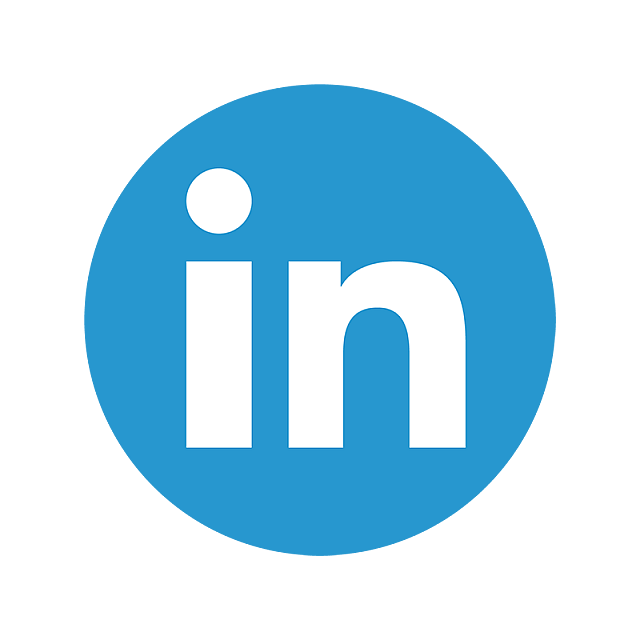 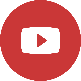 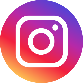 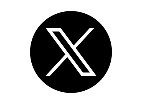 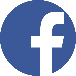 22
PAPILDUS INFORMĀCIJA
23
MDMK lēmumi (1/3)
1. Atbildīgajām nozaru ministrijām ne vēlāk, kā līdz 2024. gada 30.decembrim iesniegt MK rīkojuma projektus par ārkārtas prioritātes projektu iekļaušanu SAM 1.3.1.1. priekšatlases sarakstā, līdz tam tiesiskā regulējuma noteiktajā kārtībā saskaņojot projektu ietvaros īstenojamo IKT attīstības aktivitāšu aprakstus.
2. VARAM sadarbībā ar horizontālo attīstības jomu tabulas norādītajām ministrijām un iestādēm līdz tabulā norādītajiem termiņiem izstrādāt un saskaņot valsts IKT pārvaldības vadītāju forumā horizontālo attīstības jomu arhitektūru aprakstus. 

Arhitektūras apraksts satur jomas arhitektūras ieviešanas projektu pieteikumus, kuru īstenošana nodrošinās norādītā uzņēmumu skaita IKT risinājumu integrāciju projektu kopējam apjomam nepārsniedzot jomai noteikto 1. kārtas finansējuma apjomu.

Arhitektūru aprakstus ir jāizstrādā atbilstoši VARAM noteiktajai metodikai un jāietver arī risinājumus, kas jomas ietvaros tiek attīstīti ārkārtas prioritātes projektu ietvaros, kā arī ar citu avotu finansējumu.
24
MDMK lēmumi (2/3)
Tabula. Horizontālo prioritāšu attīstības jomu arhitektūras
MDMK lēmumi (3/3)
3. Nozaru jomu arhitektūru tabulā norādītajām atbildīgajām ministrijām un iestādēm līdz 2025. gada 30. jūnijam izstrādāt un saskaņot valsts IKT pārvaldības vadītāju forumā nozaru attīstības jomu arhitektūru aprakstus. 

Arhitektūru apraksti satur jomas arhitektūras ieviešanas projektu pieteikumus, kuru īstenošana nodrošinās norādītā uzņēmumu skaita IKT risinājumu integrāciju projektu kopējam apjoms nepārsniedzot jomai noteikto 1. kārtas finansējuma apjomu. 

Arhitektūru aprakstiem ir jābūt izstrādātiem saskaņā ar VARAM noteikto metodiku un jāietver arī risinājumus, kas jomas ietvaros tiek attīstīti ārkārtas prioritātes projektu ietvaros, kā arī ar citu avotu finansējumu.
Tabula. Nozaru jomu arhitektūras
26
SAM 1.3.1. ārkārtas prioritātes projekti
1. DMK lēmums par ārkārtas prioritātes projektiem
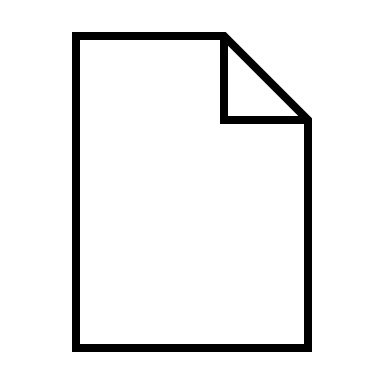 MK
MK lemj par iekļaušanu SAM priekšatlases sarakstā
MK rīkojums
+ Projekta pase
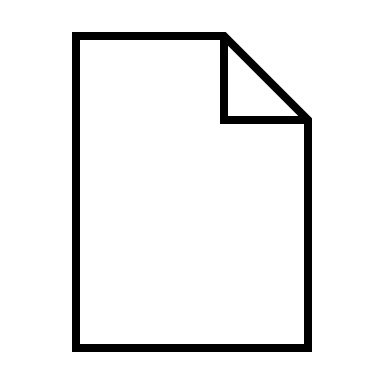 Ārkārtas prioritātes projektu saraksts
MINISTRU
DIGITĀLĀS
MODERNIZĀCIJAS 
KOMITEJA
vēlākais līdz 31.12.2024.
16.07.2024.
MK rīkojuma (projekta pases) saskaņošana TAP
«Ārkārtas prioritātes» pieteikumu validēšana
VARAM


«IKT BŪVVALDES»
INSTITŪCIJAS
IKT RISINĀJUMA ATTĪSTĪBAS AKTIVITĀŠU saskaņošana IKT BŪVVALDES kārtībā
 (DVI, CSP, AiM..)
MINISTRIJAS
Aptaujas anketa
Ārkārtas prioritātes projekta pieteikums nozares/jomas pilnveidojuma pieteikuma ietvaros vai atsevišķi
IKT risinājuma apraksts
Projekta pases gala versija un MK rīkojuma projekts
Analogs AF 2.1.
 (MKN 435) 
projektu pasēm

Saskaņā ar 
MKN 368 
2. pielikumu
PROJEKTU 
ĪSTENOTĀJI
[Speaker Notes: Izskatīšanas process
⦿ Nozares ministrija iesniedz pieteikumu un pamatojumu (anketa)
⦿ VARAM validē un sagatavo jautājumu lēmumam Digitālās modernizācijas komitejā
⦿ Ja pozitīvs lēmums - skaņo projekta un risinājuma aprakstus, virza MK  ārpuskārtas iekļaušanai priekšatlases sarakstā.]
SAM 1.3.1. projektu priekšatlases process
1. MDMK lēmums par prioritārās attīstības jomām un investīciju nolūkiem
MK lemj par iekļaušanu SAM īstenojamo projektu sarakstā
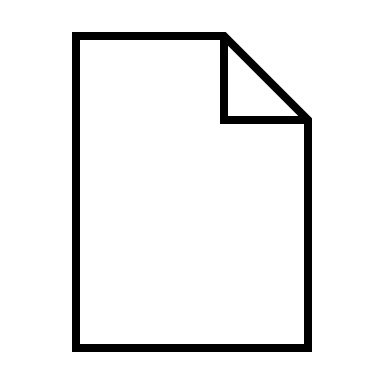 MK
Apvienots projektu portfelis 

(koriģējot atpalicējiem)
Prioritāri attīstāmo jomu un investīciju nolūku saraksts ar  SAM 1.3.1.1   147M finansējumu
MDMK lēmums par ikgadējas projektu portfeļa pārskatīšanas rezultātiem
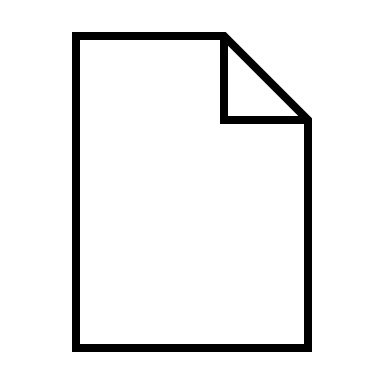 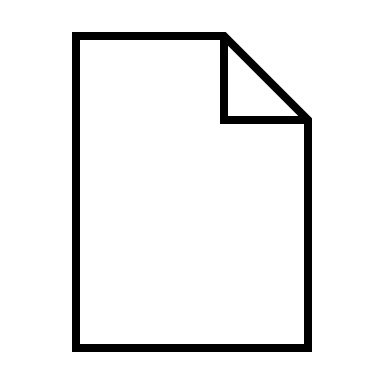 MINISTRU
DIGITĀLĀS
MODERNIZĀCIJAS 
KOMITEJA
MK rīkojums
+ Projekta pase
16.07.2024.
līdz 31.12.2025.
Ikgadēja progresa pārskatīšana
Jomas projektu saraksts – pasu 
pirmās versijas
VARAM

«IKT BŪVVALDES»
INSTITŪCIJAS

IKT VADĪTĀJU
FORUMS
VARAM konsultējoties ar nozaru ministrijām «normalizē» pieteikumu kopumu pa prioritārajām jomām un invest. nolūkiem
JOMAS ARHITEKTŪRAS APRAKSTA saskaņošana IKT VADĪTĀJU FORUMĀ, iesaistot nozares ekspertus (ISACA, LIKTA, LATA)
IKT RISINĀJUMA ATTĪSTĪBAS AKTIVITĀŠU saskaņošana IKT BŪVVALDES kārtībā (DVI, CSP, AiM..)
MK rīkojuma (projekta pases) saskaņošana TAP procesā
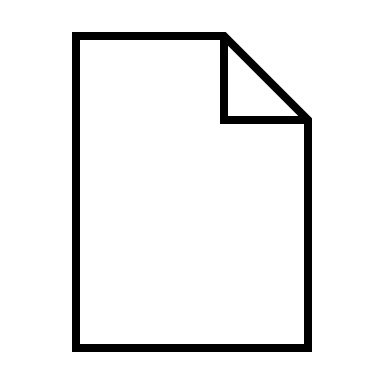 Saskaņā ar 
VARAM 
metodiku
MINISTRIJAS
JOMAS (domēna) ARHITEKTŪRAS apraksts
Pilnveidojuma pieteikums par jomu un/vai  atsevišķu nolūku (potenciālu projektu)
Projekta pases gala versija un MK rīkojuma projekts
IKT risinājuma apraksts
(sagatavošana un pilnveidošana, ja tie jau nav saskaņoti vienlaicīgi ar jomu arhitektūrām)
PROJEKTU INICIATORI/
ĪSTENOTĀJI
Analogs AF 2.1.
 (MKN 435) 
projektu pasēm

Saskaņā ar 
MKN 368 
2. pielikumu
[Speaker Notes: Izskatīšanas process
⦿ Nozares ministrija iesniedz pieteikumu un pamatojumu (anketa)
⦿ VARAM validē un sagatavo jautājumu lēmumam Digitālās modernizācijas komitejā
⦿ Ja pozitīvs lēmums - skaņo projekta un risinājuma aprakstus, virza MK  ārpuskārtas iekļaušanai priekšatlases sarakstā.]